Устойчивое развитие
Деннис Медоуз
1972 г.- Деннис и Донела Медоуз - «Пределы роста» - «…сложившийся механизм формирования и удовлетворения потребностей ведет к катастрофе…».
Устойчивое развитие: 
Рождаемость должна быть примерно равна смертности,
Темпы инвестирования примерно равны темпам амортизации капитала,
Темпы потребления невозобновимых ресурсов – не выше темпов разработки их устойчивой возобновимой замены,
Интенсивность выбросов – не выше возможности окружающей среды поглощать их.
ООН – Комиссия «Наше общее будущее» - разработка теории устойчивого развития. Т.е. формирование нового нравственного человека, меняющего свои потребности, принимающего ответственность за жизнь других людей. Необходимость гармонизации отношений человека, общества и природы.
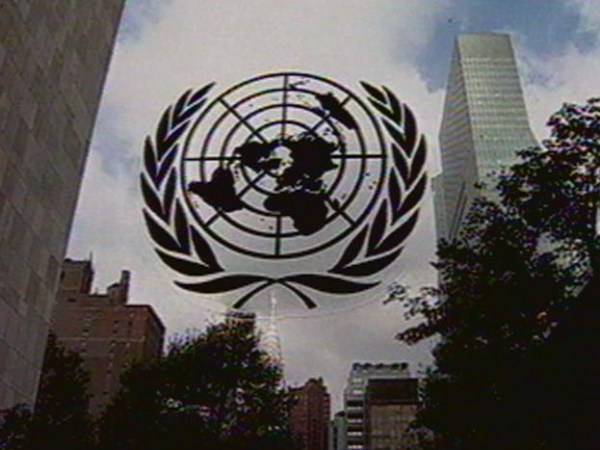 1992г. – конференция ООН по устойчивому развитию. Программный документ «Повестка дня на ХХI век». Национальные программы по переходу к устойчивому развитию.
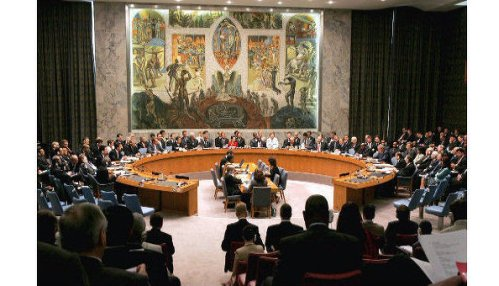 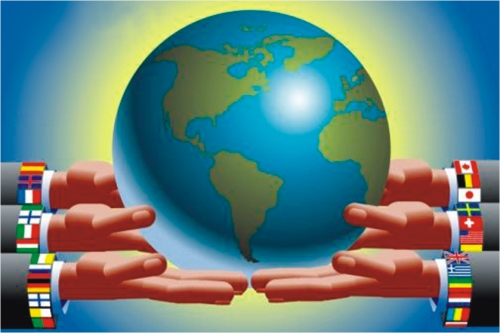 1996 г. – в России разработана и принята Концепция перехода РФ к устойчивому развитию.
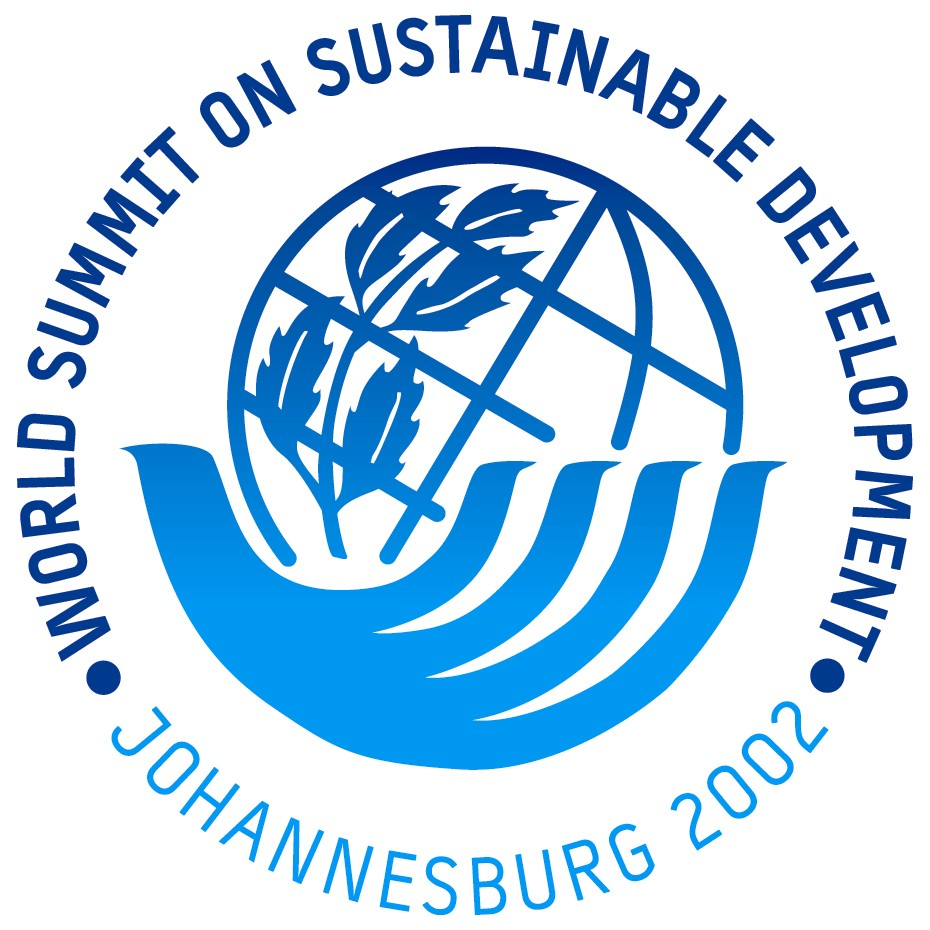 2002 г. – международный форум «Рио - 10» - составление программы практической деятельности по экологическому обустройству мира.
Устойчивое развитие
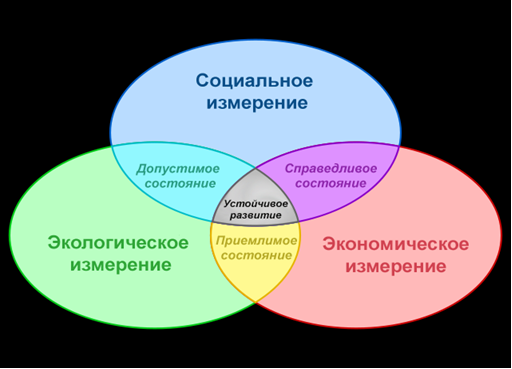 Реализация Концепции устойчивого развития требует согласованных действий всего человечества!
2008 год был объявлен Генеральной Ассамблеей ООН Международным годом планеты Земля!
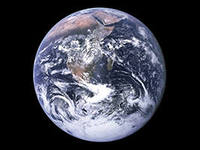 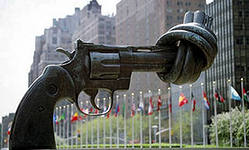 Спасибо за внимание!
Учитель ГБОУ специальная школа№8
Климкина И.А.